Term 6 French Unit Overview
Goldilocks and the Three Bears
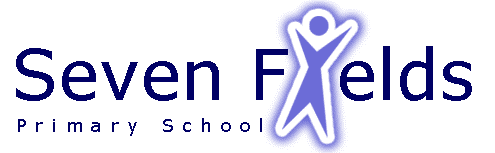 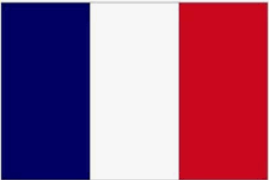 Improve gist reading and gist listening skills.
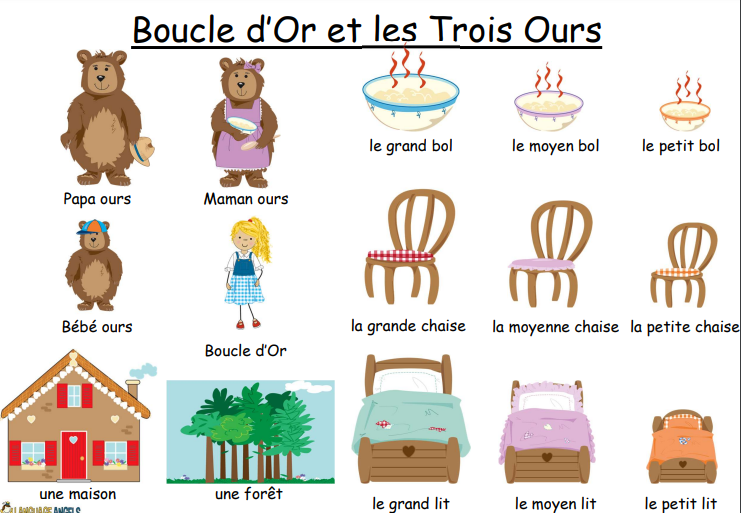